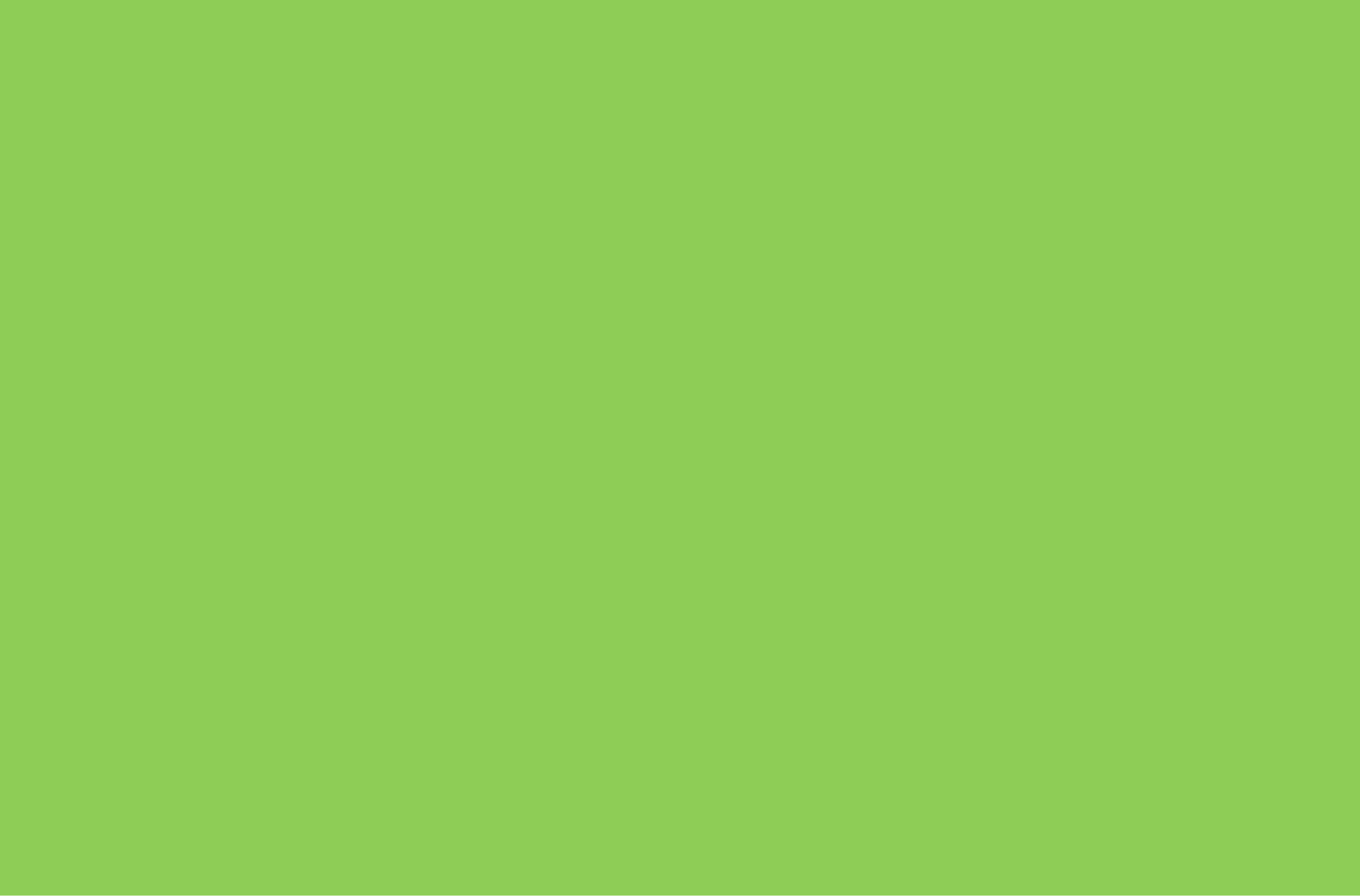 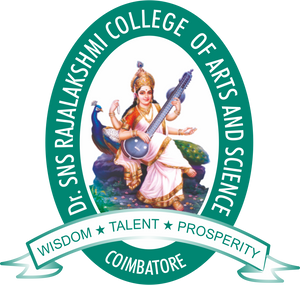 Dr. SNS RAJALAKSHMI COLLEGE OF ARTS & SCIENCE (Autonomous)
Coimbatore -641049

Accredited by NAAC(Cycle–III) with ‘A+’ Grade
(Recognized by UGC, Approved by AICTE, New Delhi and  
Affiliated to Bharathiar University, Coimbatore) 

DEPARTMENT OF COMPUTER SCIENCE
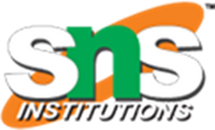 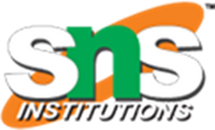 COURSE NAME : 21UCU403 - OBJECT ORIENTED PROGRAMMING

I YEAR /II SEMESTER

Unit 5- CLIENT SIDE ESSENTIALS

Topic 1 :  JavaScript objects and functions
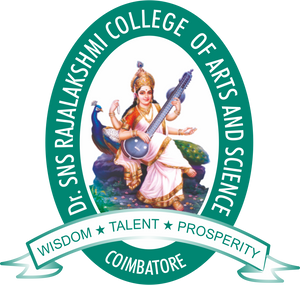 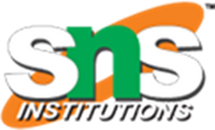 JavaScript Objects and Functions, jQuery
JavaScript objects
A JavaScript object is an entity having state and behavior (properties and method). For example: car, pen, bike, chair, glass, keyboard, monitor etc.

JavaScript is an object-based language. Everything is an object in JavaScript.

JavaScript is template based not class based. Here, we don't create class to get the object. But, we direct create objects.

JavaScript object is a non-primitive data-type that allows you to store multiple collections of data.
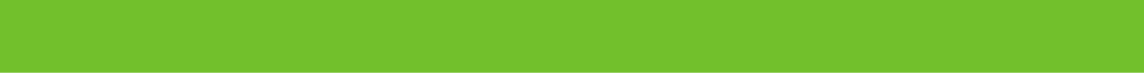 JavaScript Objects and Functions, jQuery/21UCU403 - OBJECT ORIENTED PROGRAMMING
03/03/2023
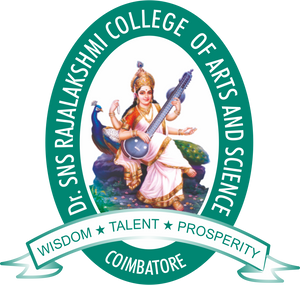 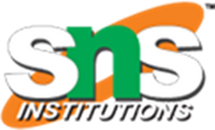 JavaScript Objects-Conti……
Creating Objects in JavaScript
There are 3 ways to create objects.

By object literal
By creating instance of Object directly (using new keyword)
By using an object constructor (using new keyword)
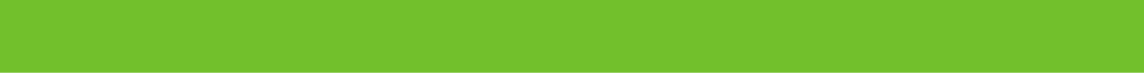 JavaScript Objects and Functions, jQuery/21UCU403 - OBJECT ORIENTED PROGRAMMING
03/03/2023
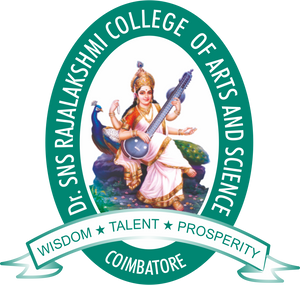 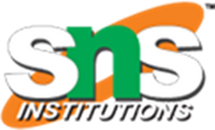 JavaScript Objects – Conti……
1) JavaScript Object by object literal
The syntax of creating object using object literal is given below:
object={property1:value1,property2:value2.....propertyN:valueN}
Property and value is separated by : (colon).
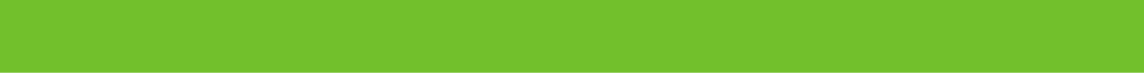 JavaScript Objects and Functions, jQuery/21UCU403 - OBJECT ORIENTED PROGRAMMING
03/03/2023
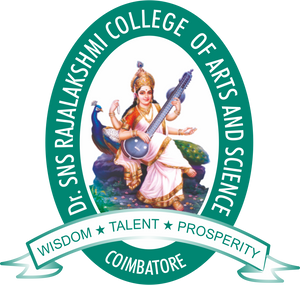 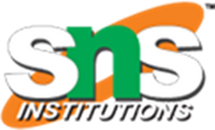 JavaScript Objects- Conti…..
2) By creating instance of Object
Here, new keyword is used to create object.
var objectname=new Object();
3) By using an Object constructor
Here, need to create function with arguments. Each argument value can be assigned in the current object by using this keyword.
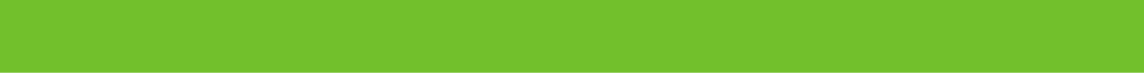 03/03/2023
JavaScript Objects and Functions, jQuery/21UCU403 - OBJECT ORIENTED PROGRAMMING
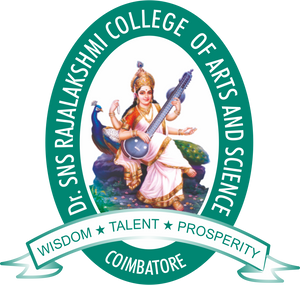 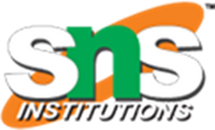 JavaScript Objects and Functions, jQuery
JavaScript Functions
A function is a group of reusable code which can be called anywhere in your program. 
This eliminates the need of writing the same code again and again.
Functions allow a programmer to divide a big program into a number of small and manageable functions.
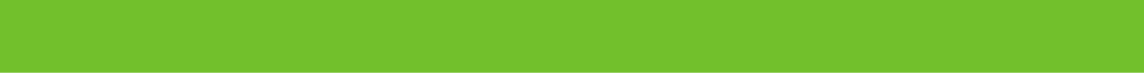 JavaScript Objects and Functions, jQuery/21UCU403 - OBJECT ORIENTED PROGRAMMING
03/03/2023
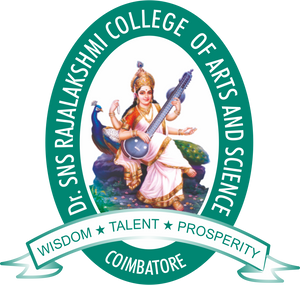 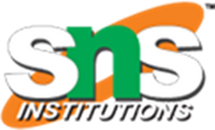 JavaScript Functions-Conti…..
Advantage of JavaScript function
There are mainly two advantages of JavaScript functions.

Code reusability

Less coding
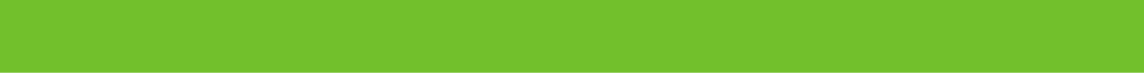 JavaScript Objects and Functions, jQuery/21UCU403 - OBJECT ORIENTED PROGRAMMING
03/03/2023
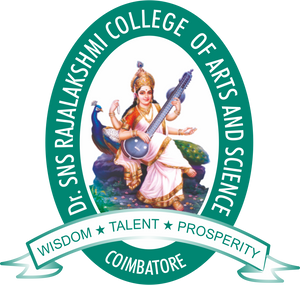 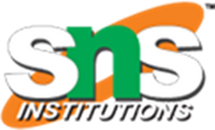 JavaScript Objects and Functions, jQuery
JQuery
jQuery is a small and lightweight JavaScript library.

jQuery is cross-platform.

jQuery means "write less do more".

jQuery simplifies AJAX call and DOM manipulation.
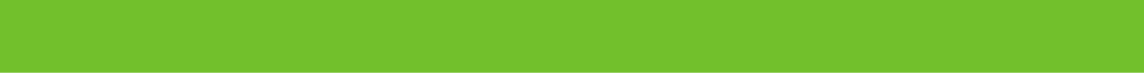 03/03/2023
JavaScript Objects and Functions, jQuery/21UCU403 - OBJECT ORIENTED PROGRAMMING
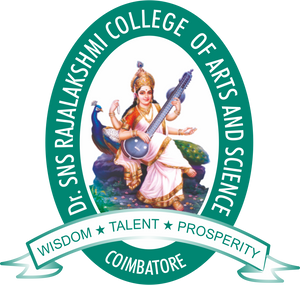 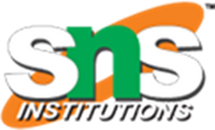 JavaScript Objects and Functions, jQuery
jQuery has been developed with the following principles:

Separation of JavaScript and HTML

Eliminates of cross-browser incompatibilities

Brevity and clarity

Extensibility
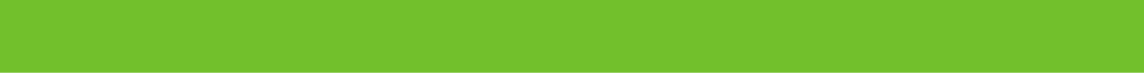 03/03/2023
JavaScript Objects and Functions, jQuery/21UCU403 - OBJECT ORIENTED PROGRAMMING
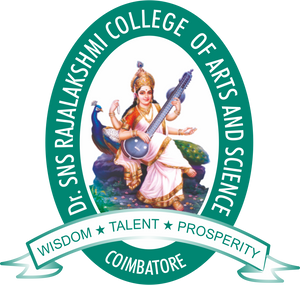 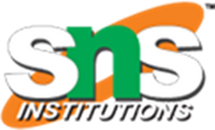 ASSESSMENT
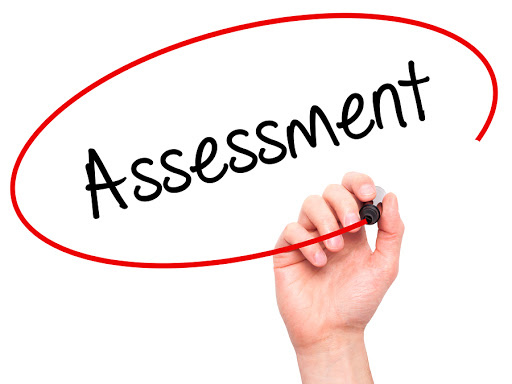 1. How Objects are created ?
 
2. Write an example of including jQuery from a CDN.
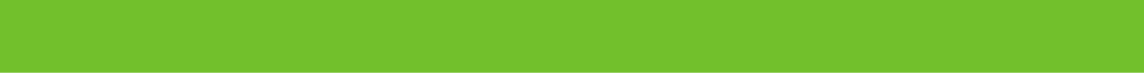 03/03/2023
JavaScript Objects and Functions, jQuery/21UCU403 - OBJECT ORIENTED PROGRAMMING
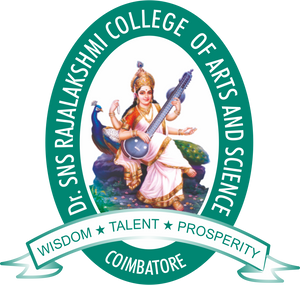 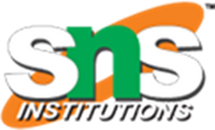 References
1. C++ The Complete Reference, 5th Edition, Herbert Schildt, McGraw-Hill Education, ISBN:0071634800, 9780071634809

2. The Complete Reference, JAVA, McGraw-Hill Education; Tenth Edition, ISBN 10: 1259589331,9781259589331
Thank You
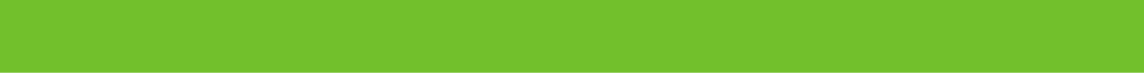 JavaScript Objects and Functions, jQuery/21UCU403 - OBJECT ORIENTED PROGRAMMING
03/03/2023